Community Action Advisory Board 9/1/2020
Welcome! Here are a few pointers for our call:
  	Mute button- turns red      when you mute your audio. Click again to unmute.
Please mute your video to allow priority for translators.
Please identify yourself when talking so we can capture accurate minutes. Meeting is being recorded.
“Chat” function has been disabled due to public disclosure rules.
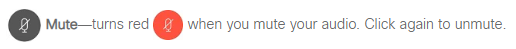 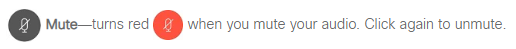 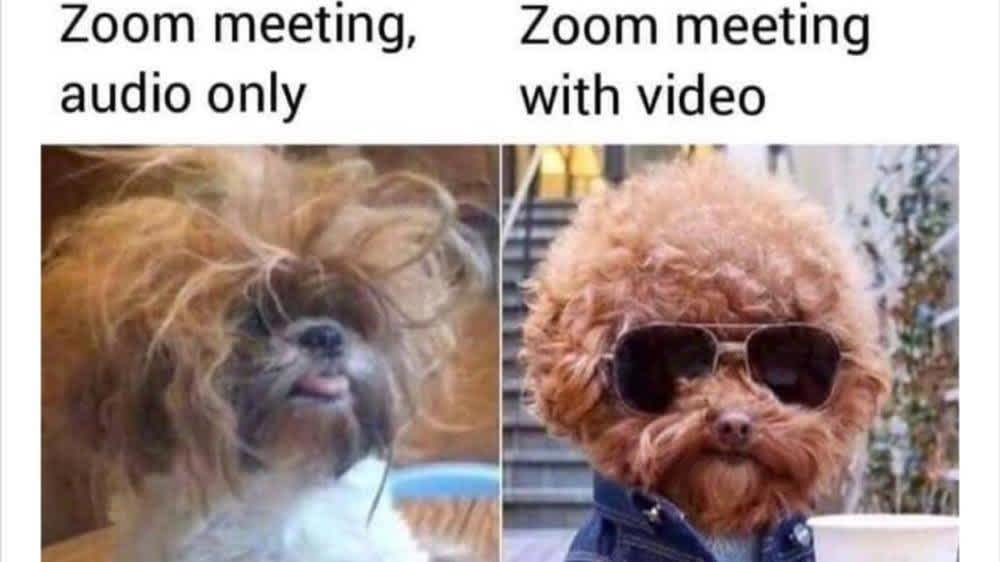 Community Action Advisory Board
9/1/2020
1
Agenda Items
Introductions (info)

Approval of May minutes (action)

July 2019-March 2020 Outcomes Report (Rebecca)

Task Force Updates
Advocacy Task Force (did not meet)
Community Needs Assessment (Rebecca)
Community Action Advisory Board
9/1/2020
2
Agenda Items
COVID Funding Update (Michael)
CDBG 
County Title V
EFSP
ERAP 
ESG
City of Vancouver Affordable Housing and Homeless Services Update (Peggy)
Point-in-Time County Presentation (Dale Whitley)
FEMA 
Q&I Shelter
Other new funding
Commerce New Shelter Grant
Community Action Advisory Board
9/1/2020
3
Wrap Up
Open Forum (up to 3 minutes)

Other Business
January All Day Meeting Suggestions
WLIHA Conference


Save the Date: November 3, 2020 - next CAAB meeting
Community Action Advisory Board
9/1/2020
4